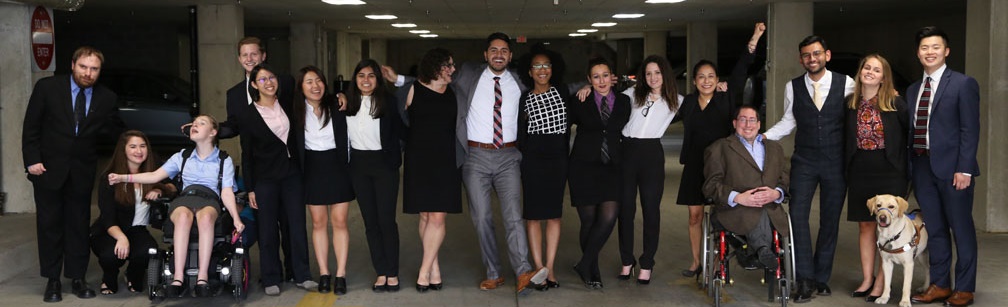 The Community Reinvestment Act (CRA) and Why It Matters for People with Disabilities
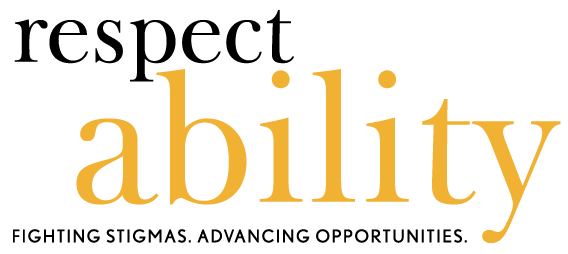 The Community Reinvestment Act (CRA) and Why It Matters for People with Disabilities

www.RespectAbility.org
October 29th, 2020
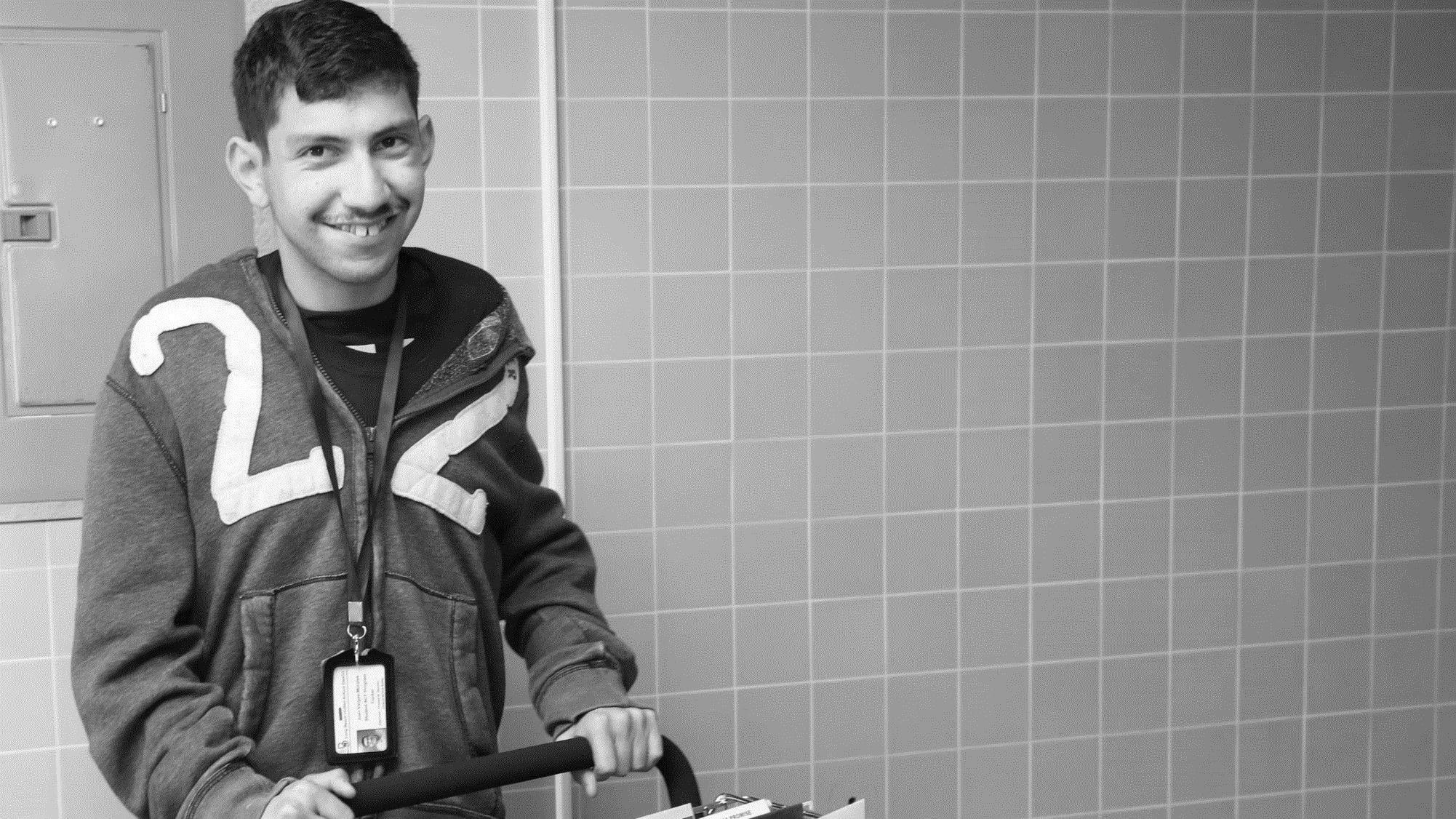 61 million people have a disability
61 Million 
people in the US                        have a disability.*
People with disabilities 
want
opportunities
Just like anyone else.
* Source: US Census
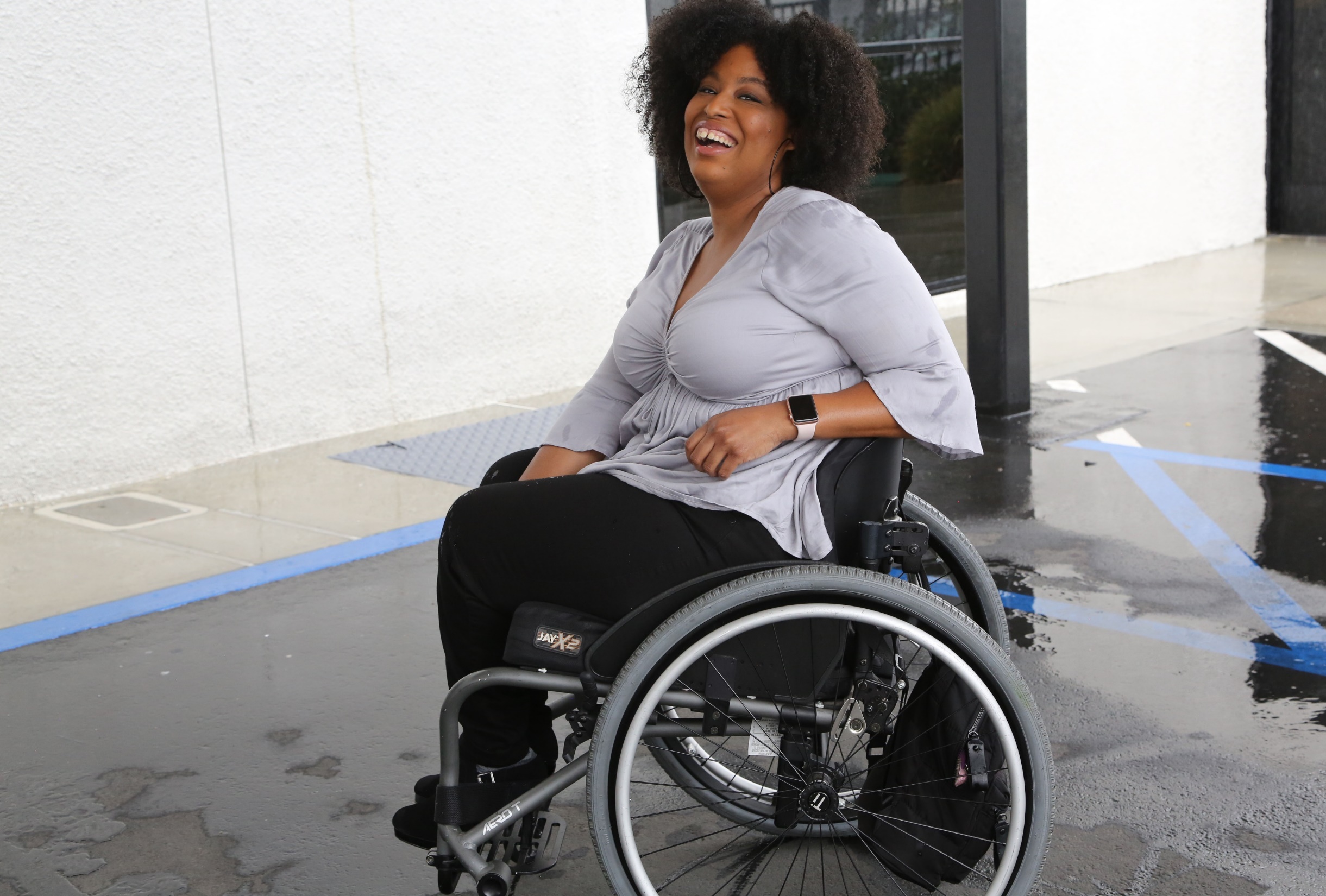 1 in 4 adults
1 in 4
adults have a disability
(physical, sensory, cognitive, mental health or other)
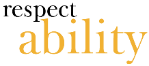 The Hon. Steve Bartlett
As a member of Congress from 1983-1991, The Honorable Steve Bartlett was the principal author of 18 major pieces of legislation including many legislative initiatives on advancing the cause of independence for people with disabilities. In addition to being a principal Republican author of the Americans with Disabilities Act, legislation included Medicaid eligibility, Section 1619 for Medicare eligibility, supported employment, assistive technology, creation of Towards Independence, the President’s Council on Handicapped 1984 report, and mainstreaming reforms for IDEA. During his entire tenure in Congress, he served as the ranking Republican on the Select Education Subcommittee, with jurisdiction for disability issues in education and vocational rehabilitation. Bartlett also served on the House Banking and the Education and Labor Committees.
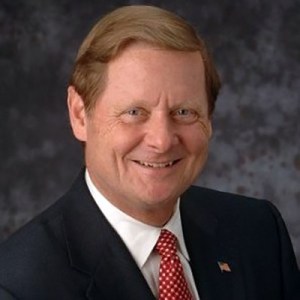 Michael Morris
Michael Morris, JD is the founder and Senior Strategic Advisor of National Disability Institute. He is a former legal counsel to the US Senate Subcommittee on Disability Policy and is a key architect of the ABLE Act. He serves as a subject matter expert on employment, economic advancement, financial inclusion and poverty reduction concerning youth and adults with disabilities to the FDIC, OCC, IRS, National Council on Disability, US Departments of Education and Health and Human Services and multiple state ABLE programs. Mr. Morris is the co-founder of the Real Economic Impact Tour and Network which, since 2005, has assisted more than 2 million low-income individuals with disabilities access the Earned Income Tax Credit and receive more than $1.8 billion dollars in tax refunds.
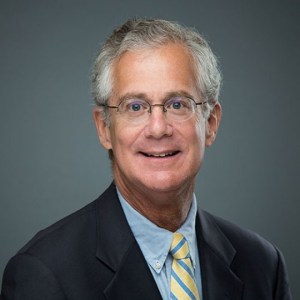 The Community Reinvestment Actand Why It Mattersfor People with Disabilities
A conversation and call to action
October 29, 2020
NDI Mission
The mission of National Disability Institute (NDI) is
to drive social impact to build a better economic future
for people with disabilities and their families
through pioneering research, advocacy, policy development,
public education, and innovative demonstration projects.
nationaldisabilityinstitute.org
7
I. NDI History
In 2000, no disability organization or government agency at any level wanted to talk abut or address the challenges of poverty confronting millions of Americans with disabilities everyday.
NDI was incorporated in 2005 as a 501(c)3 nonprofit.
The Board of Directors are thought leaders in disability and financial communities.
NDI has 35 staff located in 10 states and is headquartered in Washington, DC.
In 2020, NDI has over 15 public and private funders with activities touching target audiences in all 50 states.
8
Center for Disability-InclusiveCommunity Development (CDICD)
The Center for Disability-Inclusive Community Development, managed by National Disability Institute, is working to build the awareness that people with disabilities are a part of all communities and the needs of disability community need to be a part of community development activities.
Established in 2019
Bridge relationships between the disability and financial communities
Improve the financial health and well-being of LMI individuals with disabilities and their families by increasing awareness and usage of the opportunities and resources available under the Community Reinvestment Act (CRA)
9
Center for Disability-Inclusive Community Development (CDICD)
nationaldisabilityinstitute.org/disability-inclusive-community-development/
Podcast Series keystofinancialinclusion.com
Closing the Disability Gap: Reforming the Community Reinvestment Act (Georgetown Journal on Poverty Law and Policy, Spring 2019) nationaldisabilityinstitute.org/reports/closing-the-disability-gap/
10
CRA History
Forty years ago, Congress passed CRA to encourage banks to serve low- and moderate- income (LMI) neighborhoods and populations as a response to a documented practice of redlining.
In 2019, more than 27 percent of working-age people with disabilities were living below the poverty level, over twice the rate of people without disabilities. Although 12 percent of working-age population, they represent 40 percent of those living in long-term poverty.
Although people with disabilities make up a significant portion of the LMI population, the specific financial needs of this subgroup are often overlooked.
11
Historical Context of the CRA
When CRA was signed into law in 1977,
Children with disabilities were first being allowed to attend their neighborhood schools, ending historical patterns of exclusion
Hundreds of thousands of individuals with disabilities were segregated in state and regional mental institutions, although they had committed no crime and there was no protected right to humane care and treatment
There was no ADA civil rights law defining protection against discrimination in the workplace or right to equal opportunity
12
Societal Norms Have Changed
Pre-COVID, students with disabilities in record numbers were graduating college and participating in diverse workforces.
State education agencies were reporting on the graduation rate of students with disabilities and the percent going on to higher education or jobs.
Almost 100,000 individuals with disabilities and their families have opened ABLE accounts and have almost 500 million dollars growing in investment accounts.
People with disabilities are participants in the growth of the economy as consumers, savers, investors, borrowers, small business owners and independent contractors.
13
Evaluating Bank Performance
Office of Comptroller of the Currency (OCC)
occ.treas.gov/cra/duecra.htm
Federal Reserve Board of Governors (FRB)
federalreserve.gov/DCCA/CRA/
Federal Depositors Insurance Corporation (FDIC)
fdic.gov/regulations/community/exam/index.html
14
CRA Performance Evaluations
Banks with different levels of assets have varying levels of evaluation of CRA performance.
Large banks regulated by OCC are subject to three tests:
Lending
Investment
Service
15
Lending Test
Number and amount of loans in the bank’s assessment area
Record of lending to borrowers of all income levels
Number, amount, complexity and innovativeness of community development loans
16
Investment Test
Dollar amount, complexity and responsiveness of qualified community development investments
17
Service Test
Availability and effectiveness of retail banking services in the assessment area
18
Purpose of Performance Evaluation
Assess that banks serve “the convenience and needs” of the communities they are located in with a particular focus on LMI populations
19
Four-Tiered Rating System
Written evaluation of bank performance
Rating of Outstanding, Satisfactory, Needs to Improve or Substantial Noncompliance
Over 90 percent of banks have received outstanding or satisfactory ratings.
Community advocates for years have pushed for tougher requirements regarding bank performance and better more comprehensive reviews by bank examiners.
20
Why Does All This Matter to the Disability Community?
In 2018, federally-regulated banks spent over 480 billion dollars meeting CRA obligations.
CRA investments in local communities respond to diverse needs including housing and small business development, workforce development, financial counseling and financial education, broadband and technology access and other economic development activities.
If just one percent of dollars expended were to be dedicated to economic activities that benefit LMI individuals with disabilities, that would be an expenditure of over four billion dollars.
21
Disability and CRA
Despite disproportionately high poverty rates among people with disabilities, CRA did not mention people with disabilities when the first set of regulations were published in 1978, nor in any subsequent regulations or policy interpretations by the bank regulators.
The Federal Financial Institutions Examinations Council, which provides data for banks to identify the LMI neighborhoods in their footprint, includes data on race, but does not include information on disability.
22
New Brief: Race, Ethnicity and Disability:The Financial Impact of Systemic Inequality and Intersectionality
Highlights
Persons with disabilities who are Black, Indigenous or Latinx have higher poverty rates (36%, 34%, and 28% respectively) than persons with disabilities who are White (23%).
Across all racial/ethnic groups, households with a disabled working-age householder have lower net worth, compared to households without disability ($14,180 versus $83,985). Households with householders who are Black and disabled have the lowest net worth ($1,282). Next are households with householders who are Latinx ($13,340).
Across all racial/ethnic groups, a lower percentage of persons with disabilities saved for unexpected expenses, compared to persons without disability. Lower percentages of persons with disabilities who are also Black (29%) and Latinx (30%) saved for unexpected expenses, compared to those who have disabilities and are White (44%).
nationaldisabilityinstitute.org/reports/research-brief-race-ethnicity-and-disability/
23
The Challenge
Without identifying people with disabilities as part of LMI populations, banks have overlooked the specific needs of this population.
CRA investment and lending to help people with disabilities could include
Development of affordable and accessible housing units in a multi-family housing project
Startup capital for entrepreneurs with disabilities and/or funds to grow a small business
Financial education and counseling programs with disability nonprofit organizations to improve informed financial decision making
Access to broadband and technology hardware and software
Help state VR agencies provide match dollars to pull down full federal share of allocated dollars for workforce development
24
An Updated View of CRA
On June 5th, 2020, OCC published a Final Rule to strengthen and modernize the CRA.
The Rule is effective on October 1, 2020 for our nation’s largest banks.
For the first time in 40 years, the Rule makes specific reference to LMI individuals with disabilities.
Within a specific list of CRA-qualifying activities for bank investment, lending and service, there are, for the first time, activities that target LMI individuals with disabilities.
There were more than 1,500 comments on the proposed rule issued in 2019, including National Disability Institute and 90 other organizations that referenced NDI’s comments and supported their recommendations.
25
OCC Final Rule
“The role keeps CRA a relevant and powerful tool for supporting communities and promoting civil rights through greater economic opportunity for decades to come.”
26
Specific Examples of CRA Activities That Will Serve LMI Individuals with Disabilities
Financial capability training by bank employees to individuals with disabilities
Consumer loans for household assistive technology products and vehicle modifications to improve accessibility
Funding to workforce development programs designed to improve employment opportunities for LMI individuals with disabilities
27
Specific Examples of CRA-Qualifying Activities That Could Benefit People with Disabilities
Consumer loans to an LMI individual to fund unexpected medical expenses
Grants to nonprofits to provide digital literacy training in order to increase use of online banking services
Loans to a nonprofit to develop affordable and accessible rental housing
In-kind donation of computer equipment to a nonprofit to conduct money management courses for LMI individuals
28
What Can You Do as an Individual or Organization?
Identify unmet needs of LMI people with disabilities in your community that match qualifying CRA activities.
Talk with your bank about how to work together on a joint investment, lending or service activity that will be responsive to needs of LMI people with disabilities in your community.
Invite a bank representative to meet with your organization to discuss the CRA planning process, how the bank sets priorities and when is the next CRA bank examination.
Monitor OCC’s website with the quarterly schedule of bank examinations. occ.treas.gov/topics/consumers-and-communities/cra/cra-evaluations-coming-due.html
Contact the CDICD (mroush@ndi-inc.org) to learn about training and TA activities.
29
Board of Governors of the Federal Reserve System (NPR CRA Rule) October 19, 2020
Why Seeking Changes to CRA Rule:
More effectively meet the needs of LMI communities
Increase clarity, consistency and transparency of bank examinations
Promote community engagement
Take into account changes in banking beyond physical location of branches
Meet the wide range of LMI banking needs and address inequities in financial services and credit access
30
What the Proposed Comments Offer People with Disabilities
For large banks, evaluate branch-based services including “disability accommodations”
31
Questions Asked About or Relevant to People with Disabilities (slide 1 of 5)
CRA activities include “community services targeted to low or moderate income individuals.” How should the FRB define “community services”?
Comments could propose: Eligible community service activities should include “specific financial education, job training and workforce development and other social services that benefit LMI individuals, including individuals across the spectrum of disabilities
How can a bank determine whether an activity meets the needs of “targeted low or moderate income individuals”?
Comments could propose: The activity is targeted to recipients of federal disability programs such as benefits counseling, vocational rehabilitation, youth in transition services, housing assistance and home- and community-based services under a Medicaid waiver.
32
Questions Asked About or Relevant to People with Disabilities (slide 2 of 5)
Should workforce development activities be included as a separate prong of the economic development definition for qualified CRA activities?
Comments should propose: Yes. Workforce development should be included as a separate prong of economic development and be defined as “federal, state or local initiatives for job training, improving access by LMI individuals, including individuals with disabilities, to jobs, support of internships and apprenticeships and other career advancement opportunities.”
What are ways a bank should encourage access to credit for underserved or economically distressed minority communities?
Comments could propose:
LMI individuals with disabilities have been ignored for too long by bank examiners as a specific area of inquiry when evaluating a bank’s performance. Each bank performance review should evaluate bank activities to identify level and type of efforts to improve access to credit and other community service activities to meet the needs of LMI individuals with disabilities.
33
Questions Asked About or Relevant to People with Disabilities (slide 3 of 5)
Should the FRB, like OCC, publish an illustrative non-exhaustive list of community development activities that meet the requirements for CRA credit?
Comments could propose:
Yes. Such a list can and should include examples of activities that benefit LMI individuals with disabilities related to investment in affordable and accessible housing, lending to entrepreneurs with disabilities for startup capital, support of VR and workforce development activities, financial literacy and counseling programs and improved access to broadband, assistive and mainstream technology products and services. The list should be developed with bank and public input, updated quarterly and be availably publicly.
34
Questions Asked About or Relevant to People with Disabilities (slide 4 of 5)
How can the public be more engaged in a bank’s strategic plan development?
Comments could propose: Banks should be required to describe efforts made to engage their communities in which they are located to provide comments on their proposed plan and how the comments resulted in any changes, if needed, to their final plan. The bank should be required to engage communities defined by race, ethnicity, gender, sexual orientation and/or disability and the plan should describe specific investment, lending and service activities to address the priority financial challenges and needs of each of these LMI communities.
35
Questions Asked About or Relevant to People with Disabilities (slide 5 of 5)
What data should banks collect and share with bank examiners to demonstrate effective CRA performance?
Comments could propose: For community development and retail testing, data should be collected and disaggregated by banks to explore more deeply the impact on LMI individuals with disabilities in addition to impact on individuals defined by race, ethnicity and gender.
People with disabilities have both intentionally and unintentionally been discriminated against in access to credit either or both in terms of rates and conditions of approval for the full term of CRA being in effect.
Investment and services need to be explored that do not treat LMI individuals as on homogenous group, but explores more deeply disparate treatment of the major subpopulations of LMI defined by race, gender, ethnicity and disability.
36
Comments Due
To read the full FRB NPRM visit federalregister.gov/documents/2020/10/19/2020-21227/community-reinvestment-act.
Comments are due by February 21, 2021 and are to be submitted to:
Agency Website: federalreserve.gov. Follow the instructions for submitting comments at federalreserve.gov/​generalinfo/​foia/​ProposedRegs.cfm.
Email: regs.comments@federalreserve.gov. Include docket and RIN numbers in the subject line of the message.
FAX: (202) 452-3819 or (202) 452-3102.
Mail: Ann E. Misback, Secretary, Board of Governors of the Federal Reserve System, 20th Street and Constitution Avenue NW, Washington, DC 20551.
Federal Reserve: Speech by Governor Brainard on Strengthening CRA Provisions Related to Minority Depository Institutions learncra.com/federal-reserve-speech-by-governor-brainard-on-stregthening-cra-provisions-related-to-minority-depository-institutions/
37
Thank You
Michael Morris
Senior Strategic Advisor
National Disability Institute
mmorris@ndi-inc.org
To learn more about the Center for Disability-Inclusive Community Development, please visit: nationaldisabilityinstitute.org/disability-inclusive-community-development/.
38
Keys to Financial Inclusion Podcast Series
Guests Include:
Ray Boshara, Federal Reserve Bank of St. Louis
Molly Barackman-Eder, NeighborWorks
Annie Harper, Yale University
Jeanne Bonds, University of North Carolina
Dara Duguay, Credit Builders Alliance
Darlene Goins, Wells Fargo
Maria Town, AAPD
To listen to the podcast series, go to:
keystofinancialinclusion.org
Keys to Financial Inclusion launched in June 2020. The podcast series features diverse guests to discuss what inclusive community development means to them and their organization. Keys to Financial Inclusion podcasts are 30 minutes in length.
39
Closing – Zadie Smith Quote
“… progress is never permanent,
will always be threatened,
must be redoubled, restated, and reimagined
if it is to survive.”
~ Zadie Smith
40
Question Time!
Questions?
Comments?
Smart Remarks?
Contact Us!
Jennifer Laszlo Mizrahi
President, RespectAbility
Publisher, The RespectAbility Report
Contact: JenniferM@RespectAbility.org
(202) 365-0787
Lauren Appelbaum
Vice President, Communications, RespectAbility
Managing Editor, The RespectAbility Report
Contact: LaurenA@RespectAbility.org
(202) 591-0703
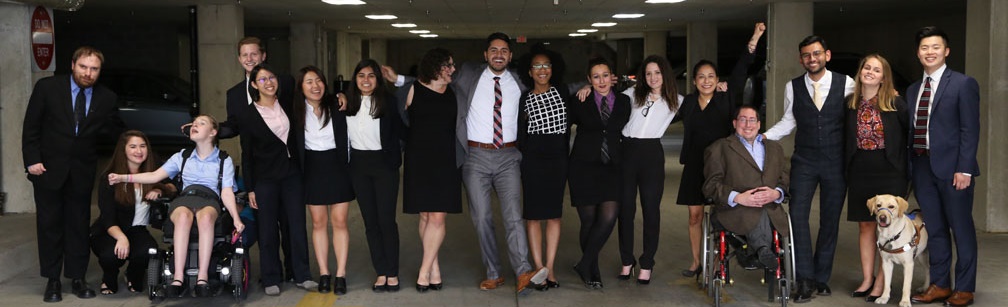 Thank you!
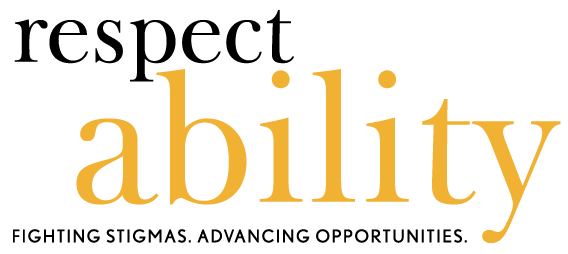 THANK YOU!
Jennifer Laszlo Mizrahi
www.RespectAbility.org
Cell: (202) 365-0787
JenniferM@RespectAbility.org